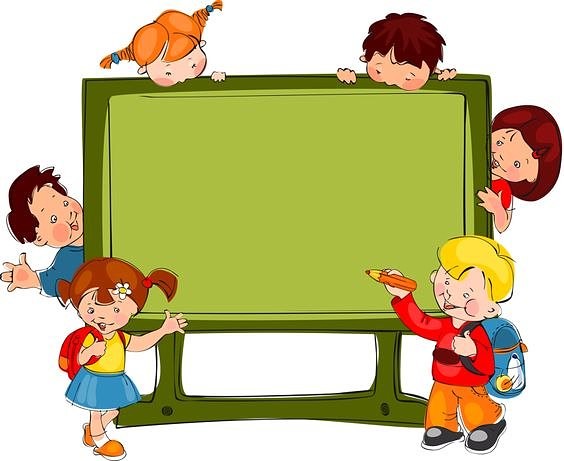 Центр конструирования в группе «Медвежонок»
«Через сказку, фантазию, игру, конструирование через неповторимое детское творчество – верная дорога к сердцу ребёнка». 
В.А. Сухомлинский
Конструирование – продуктивный вид деятельности. Основная его цель получение определенного продукта.
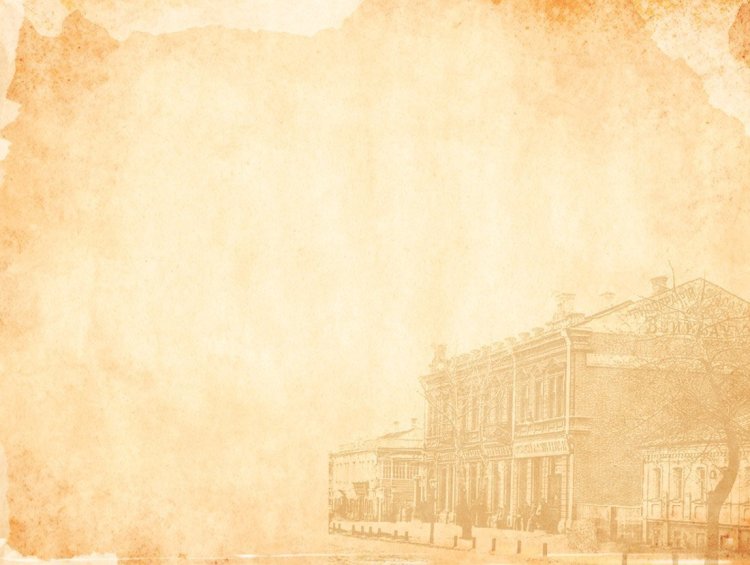 Создание плоскостных моделей и зарисовка схем
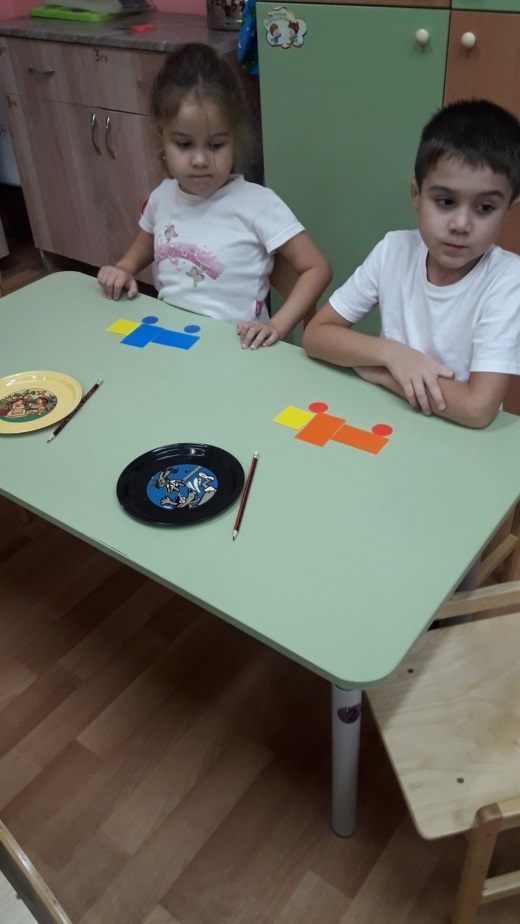 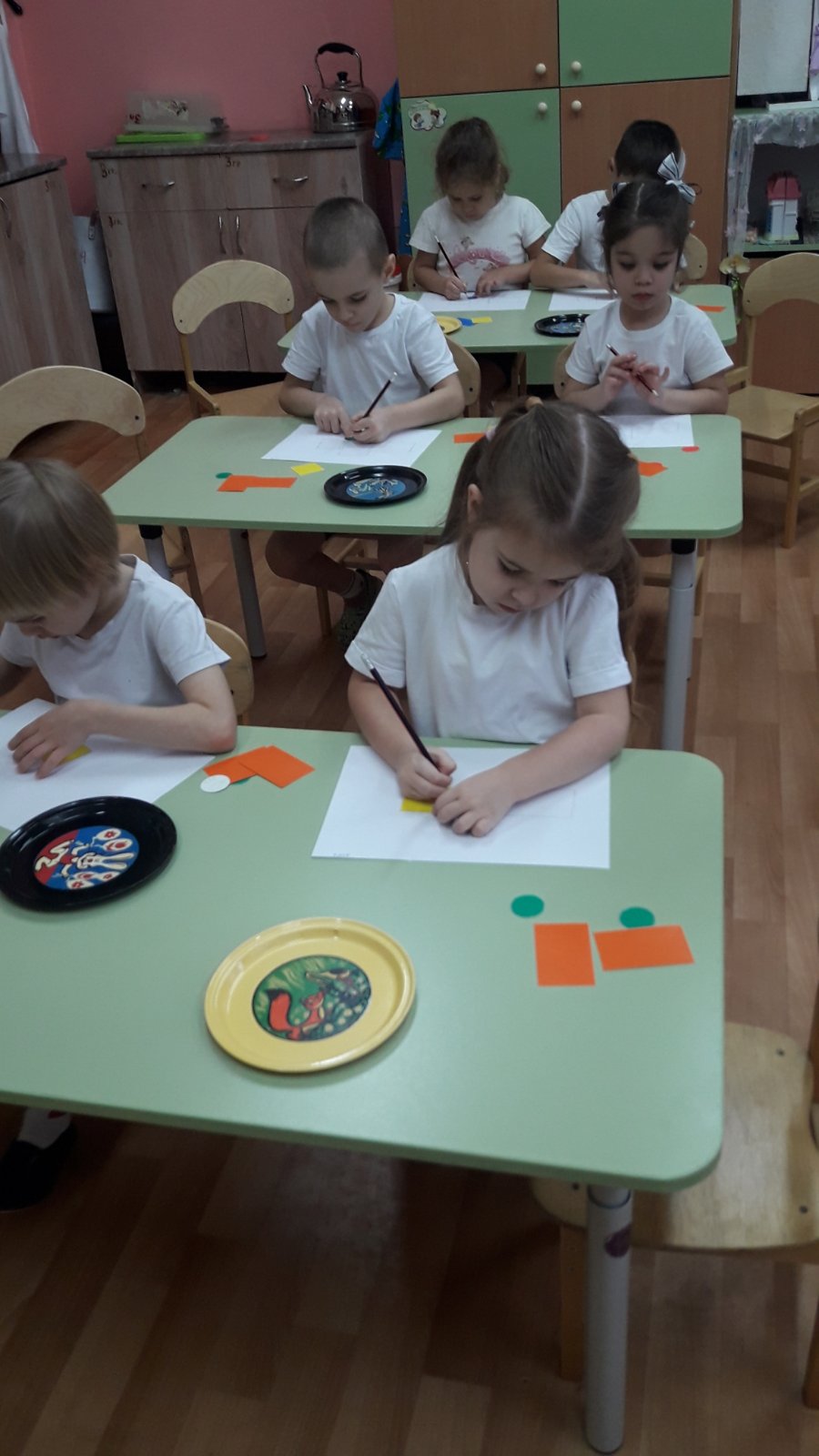 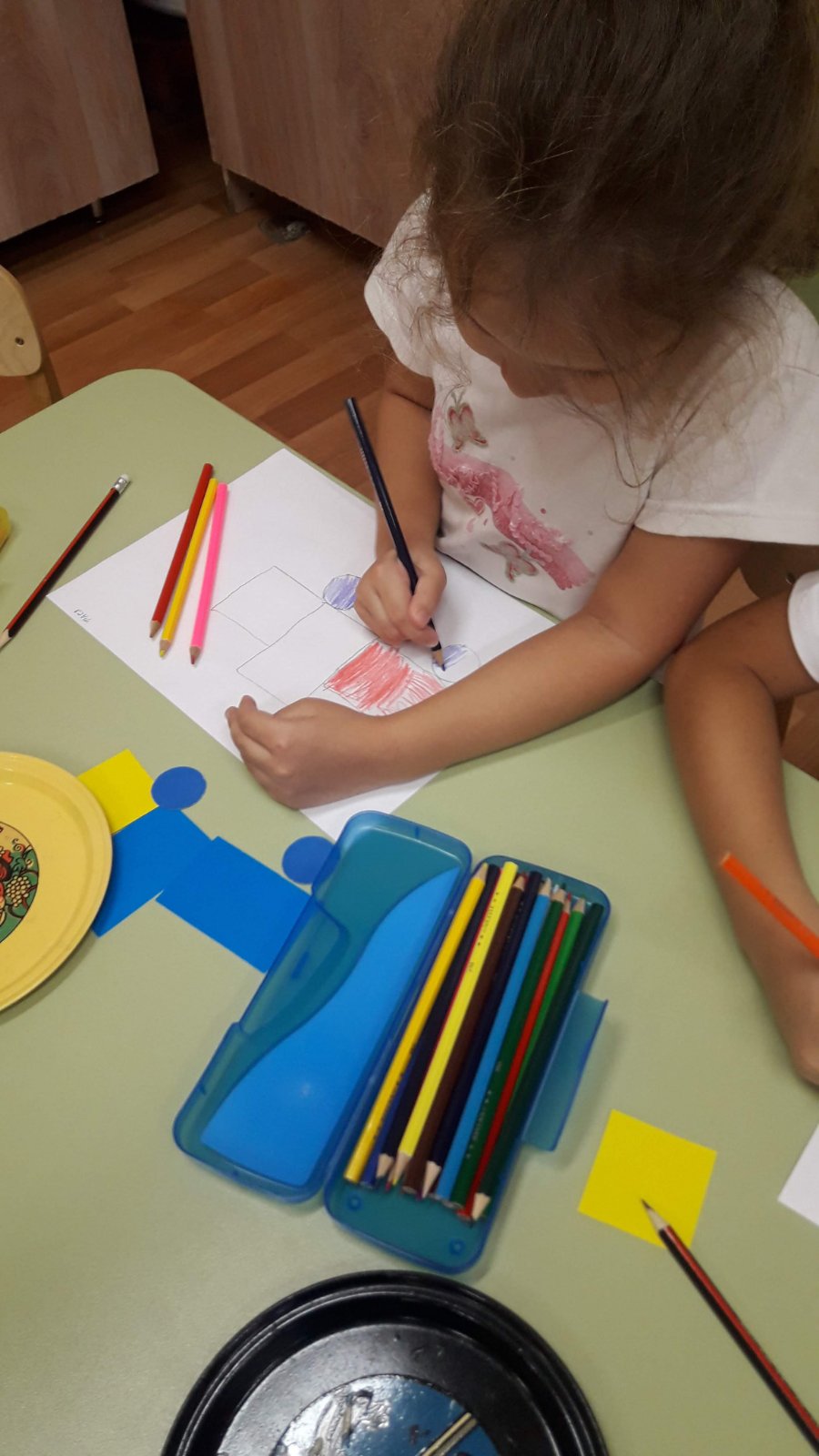 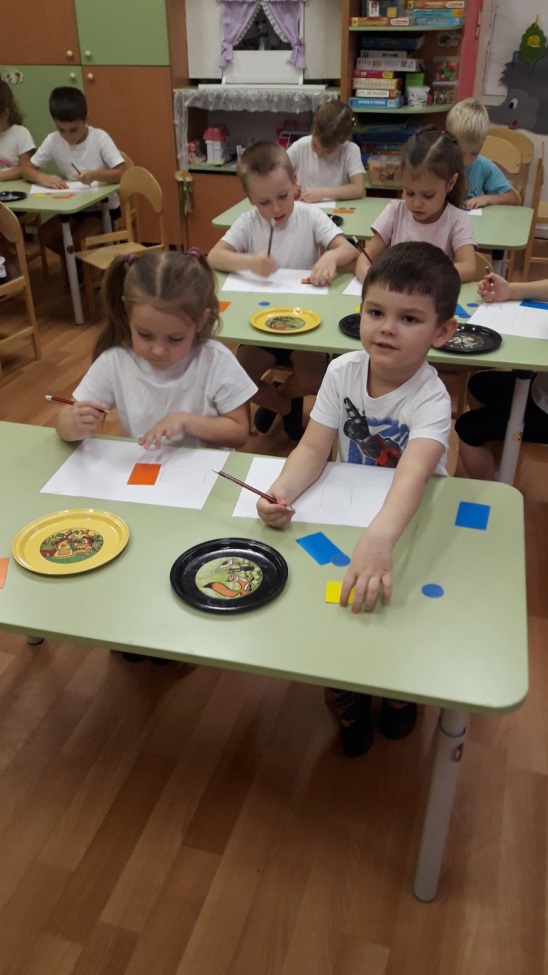 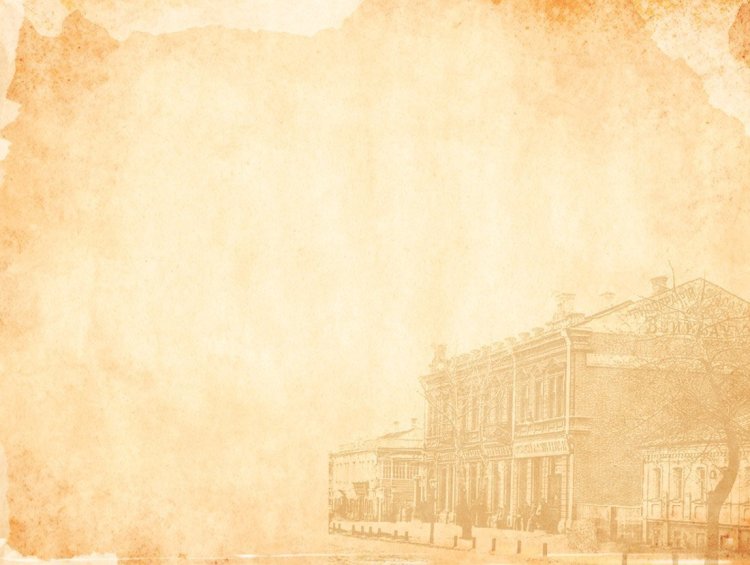 Танграмм
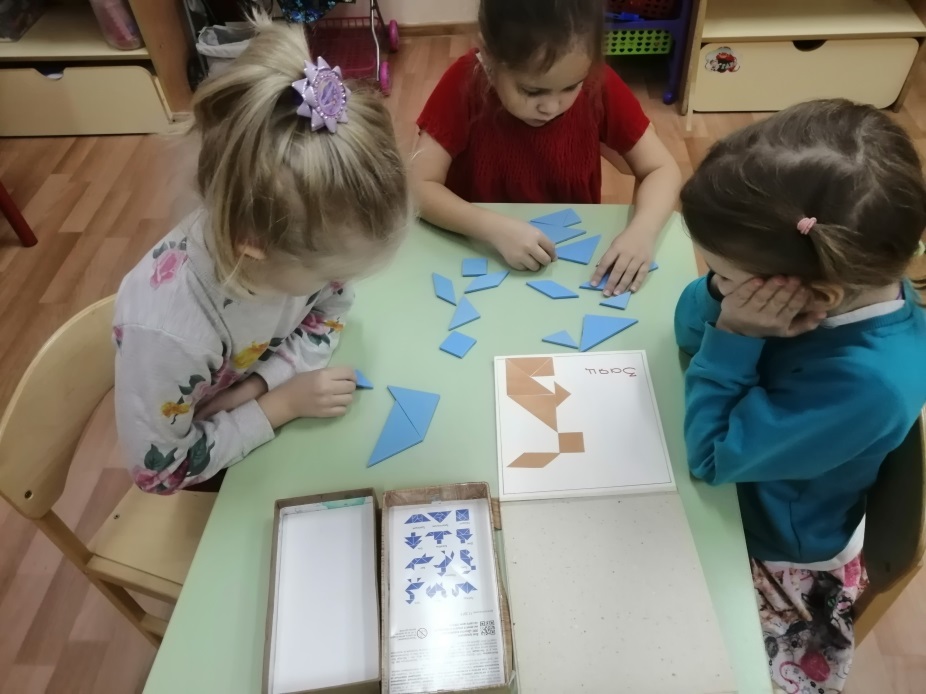 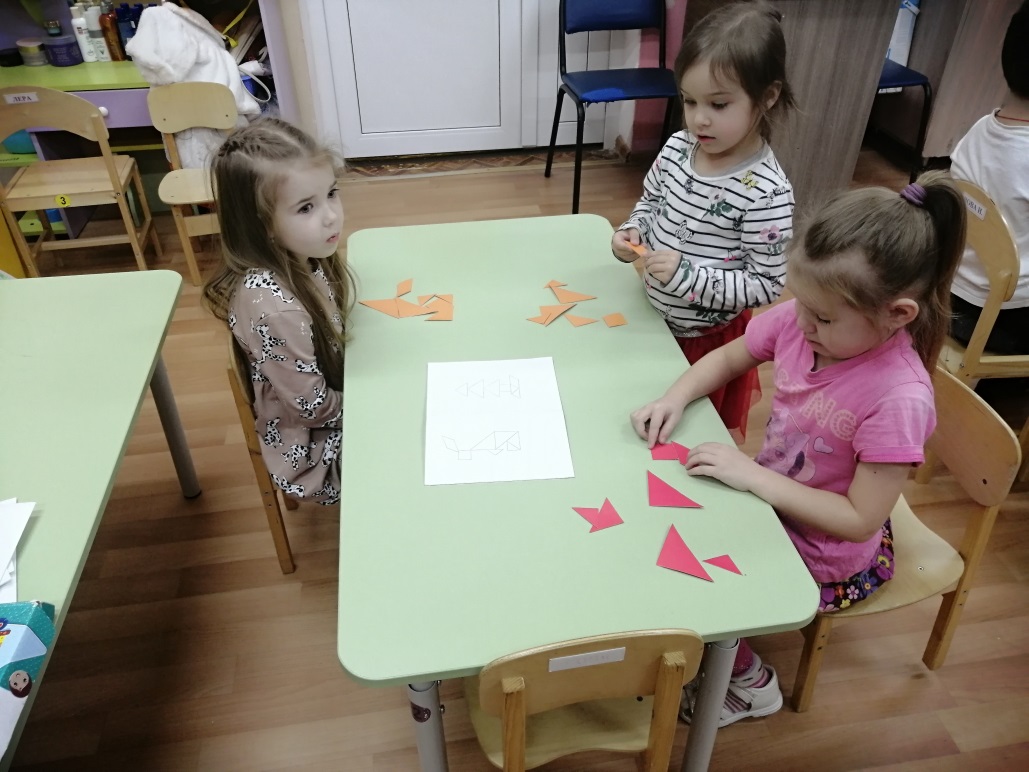 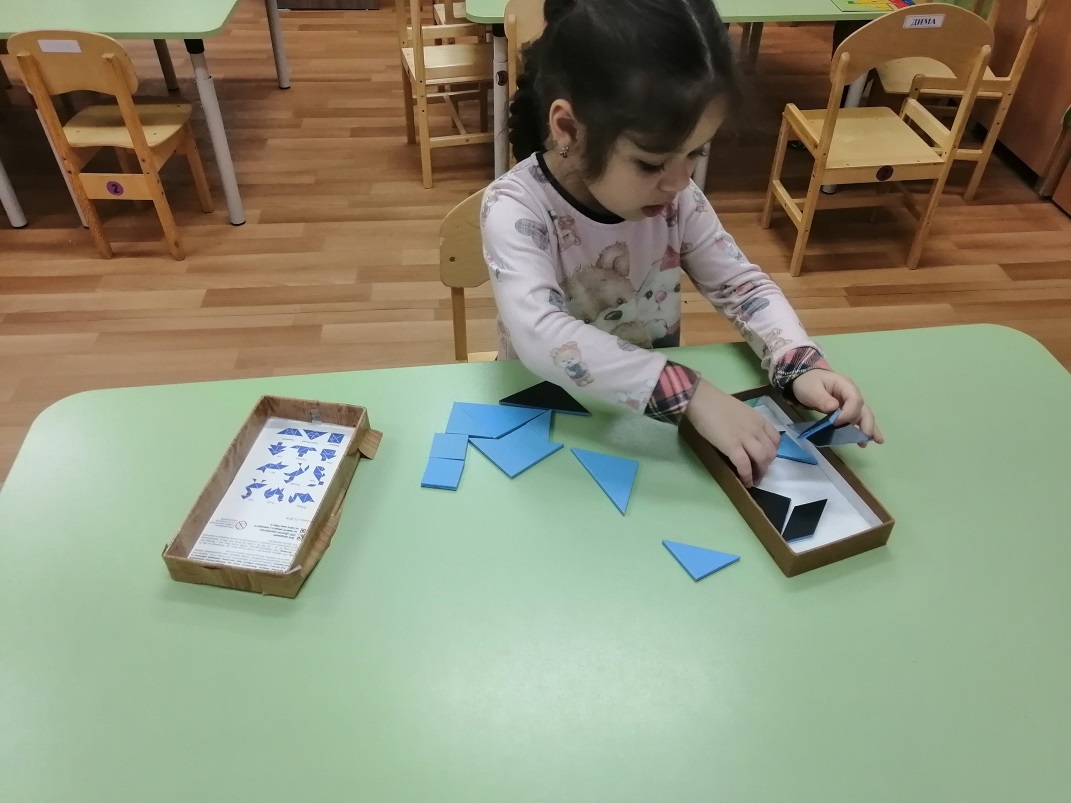 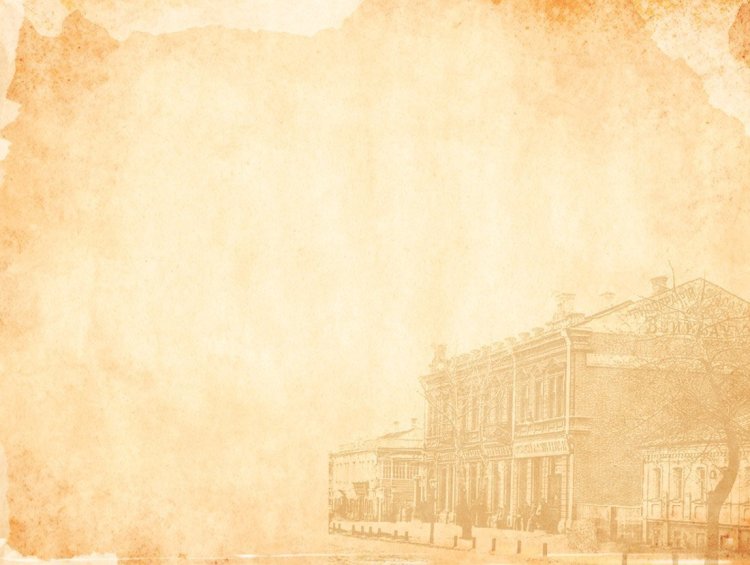 Колумбово яйцо
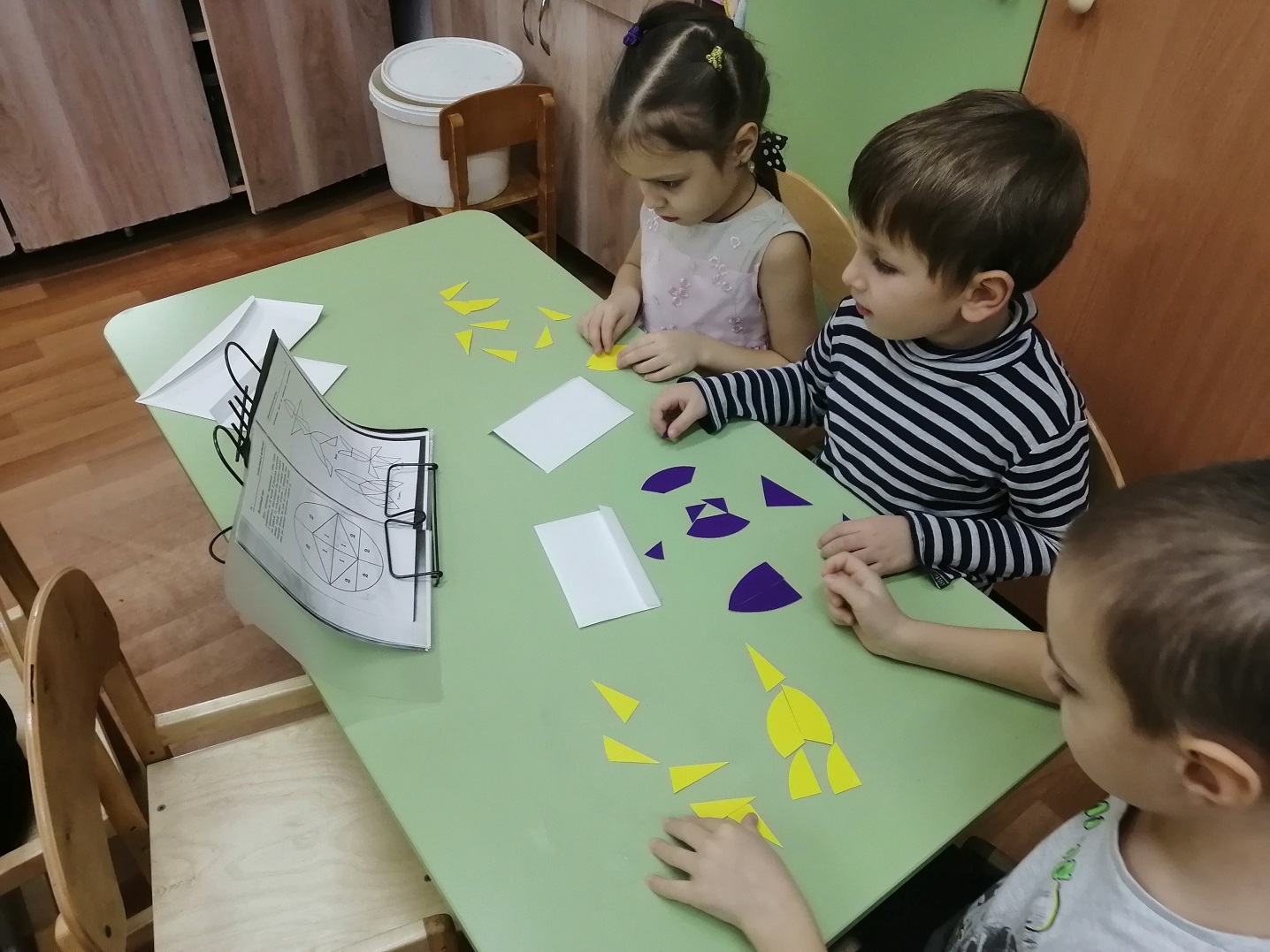 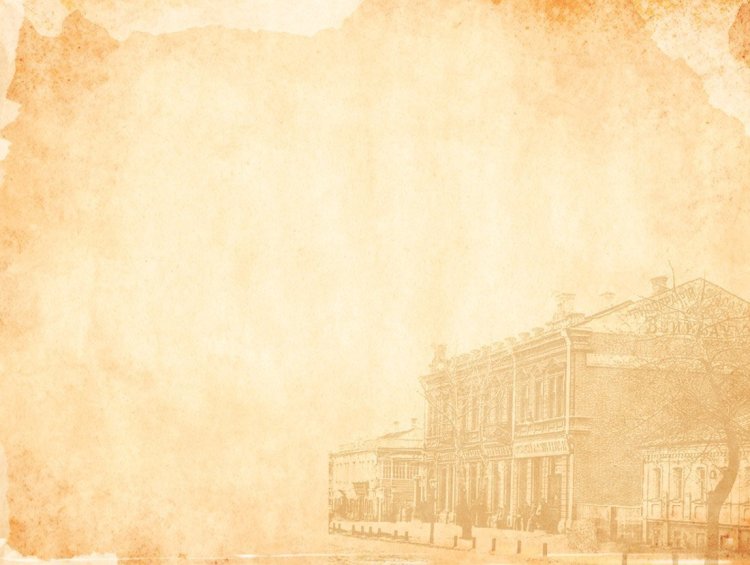 Магнитный плоскостной конструктор
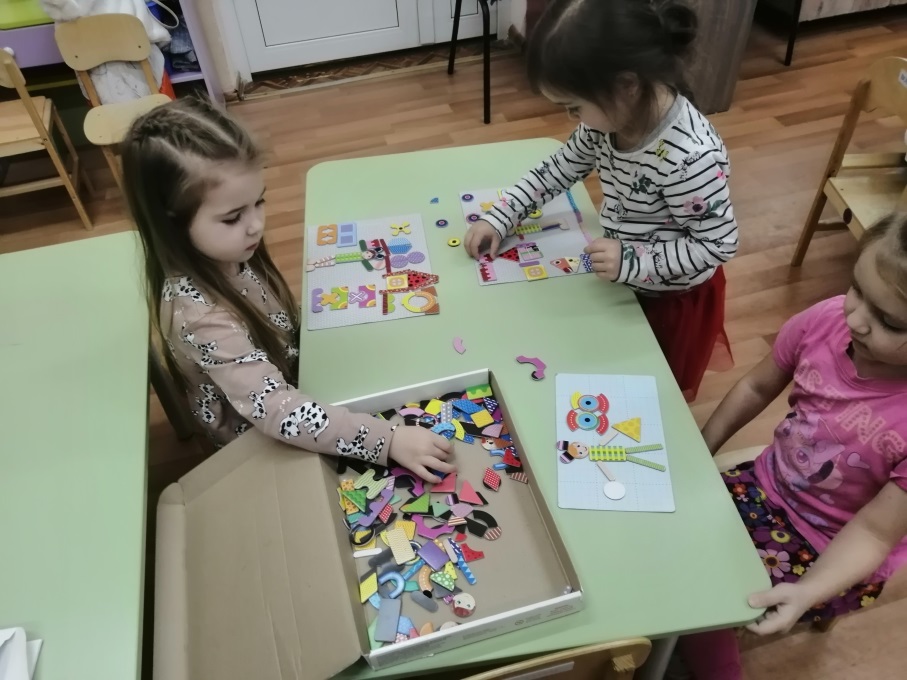 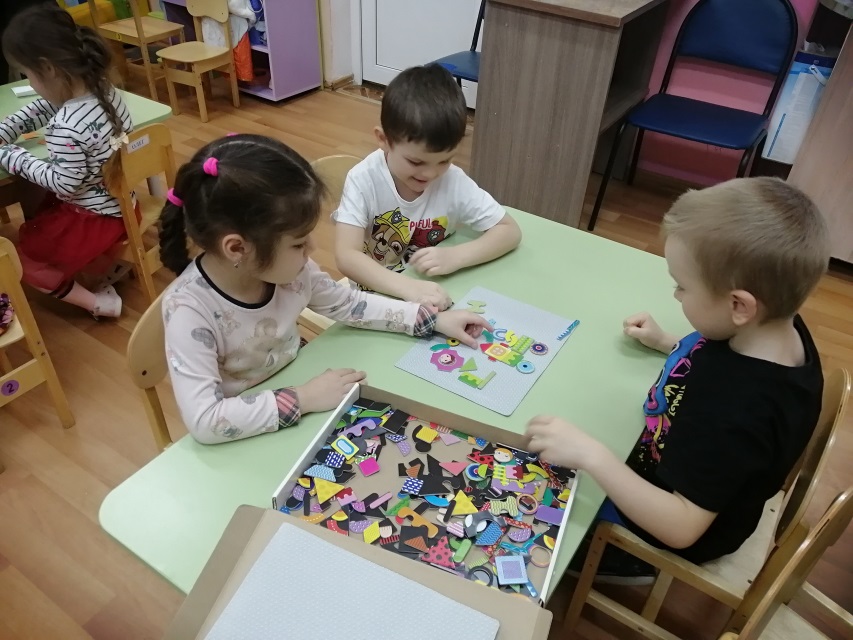 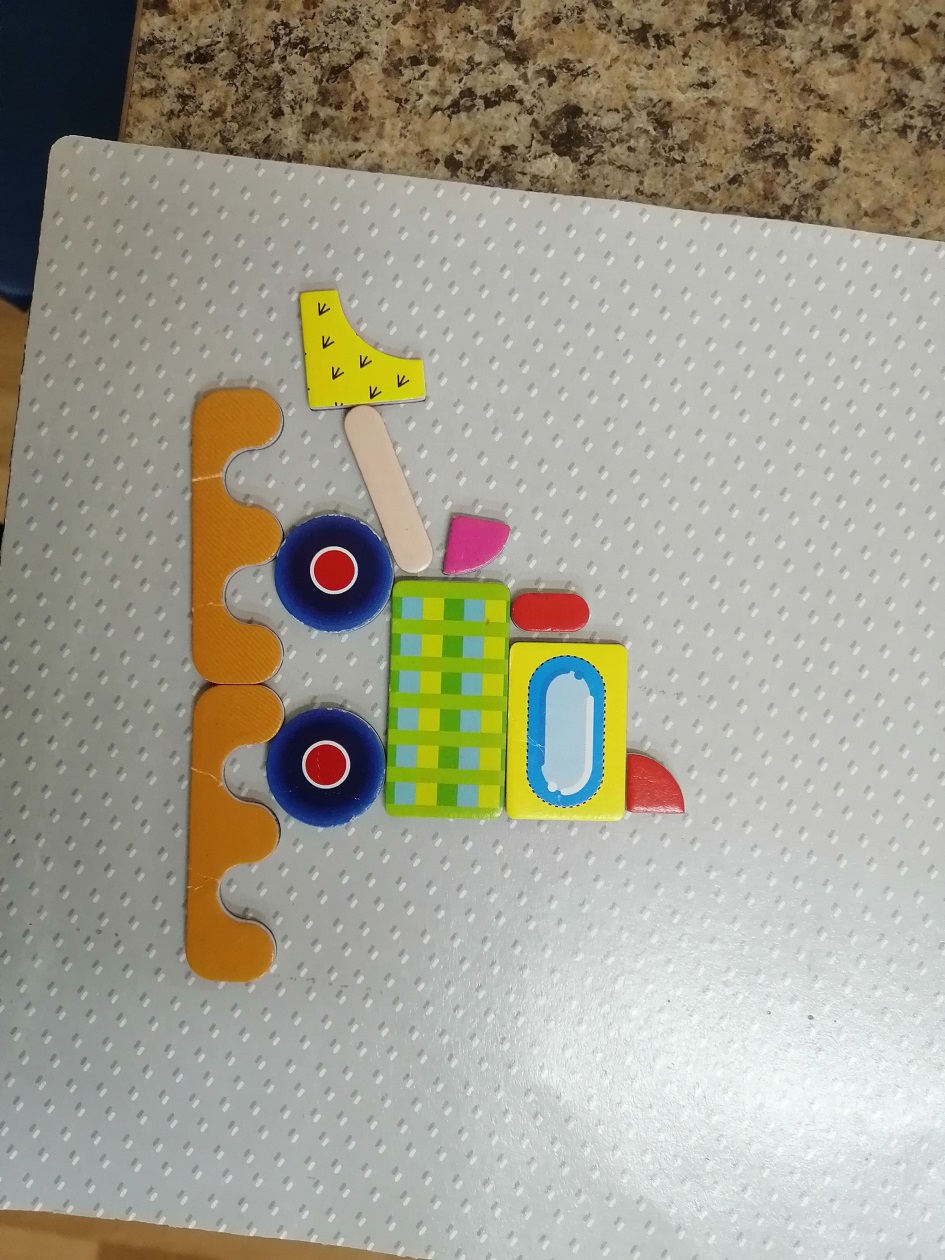 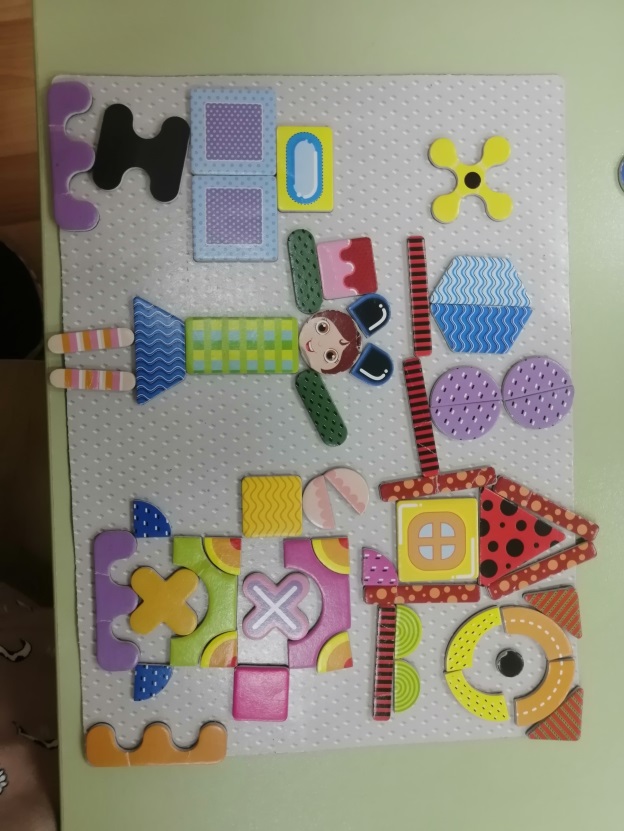 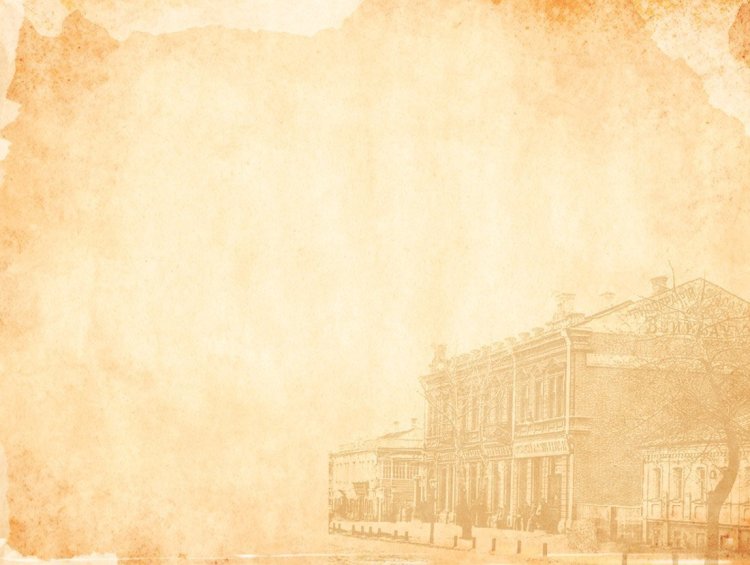 Игра «Подбери заплатку»
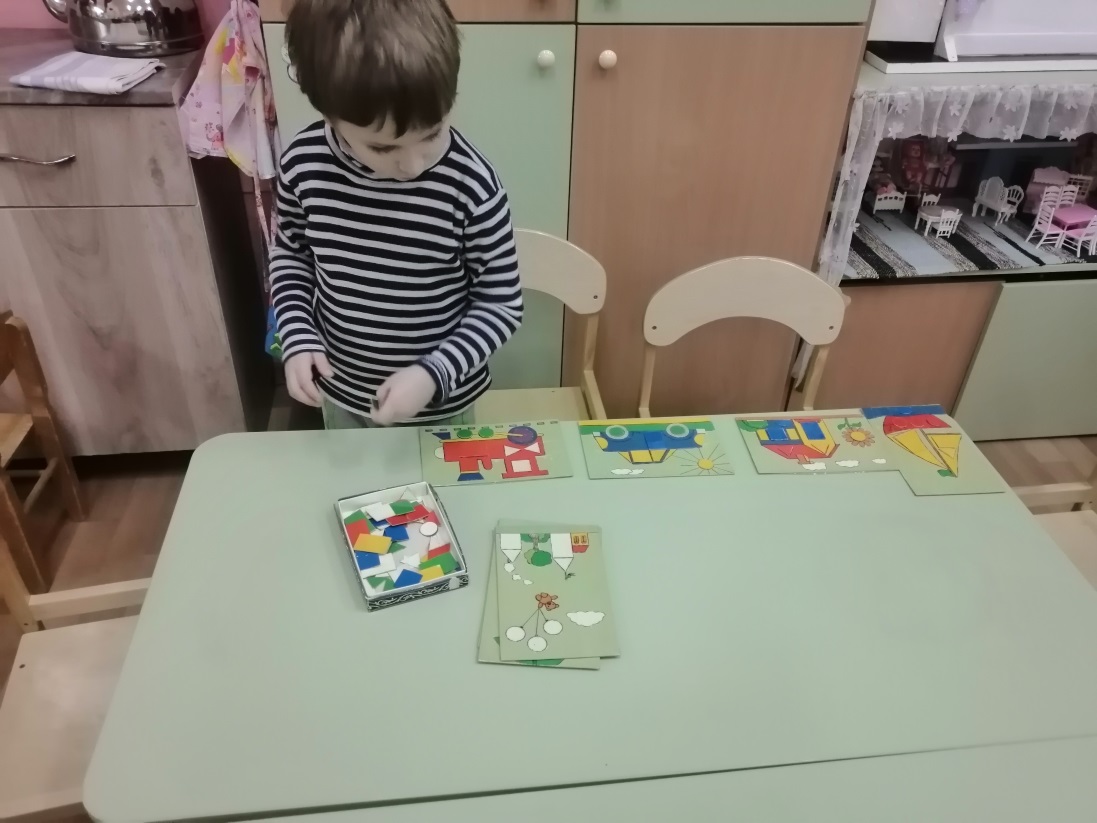 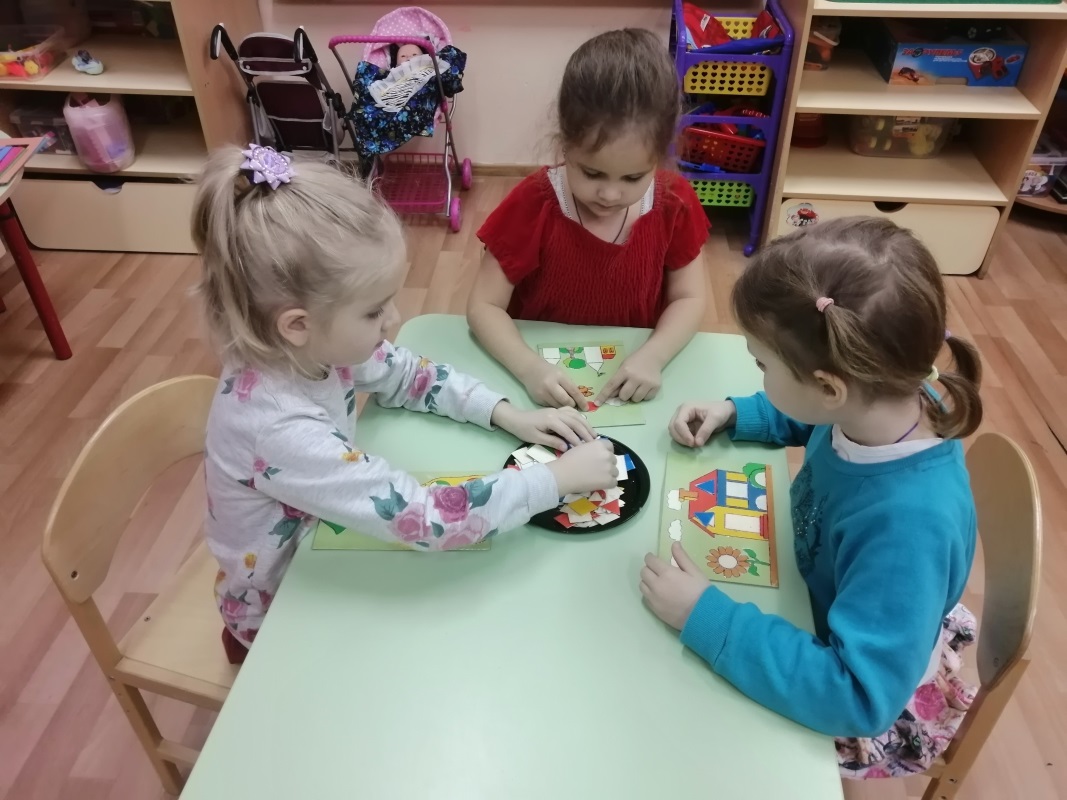 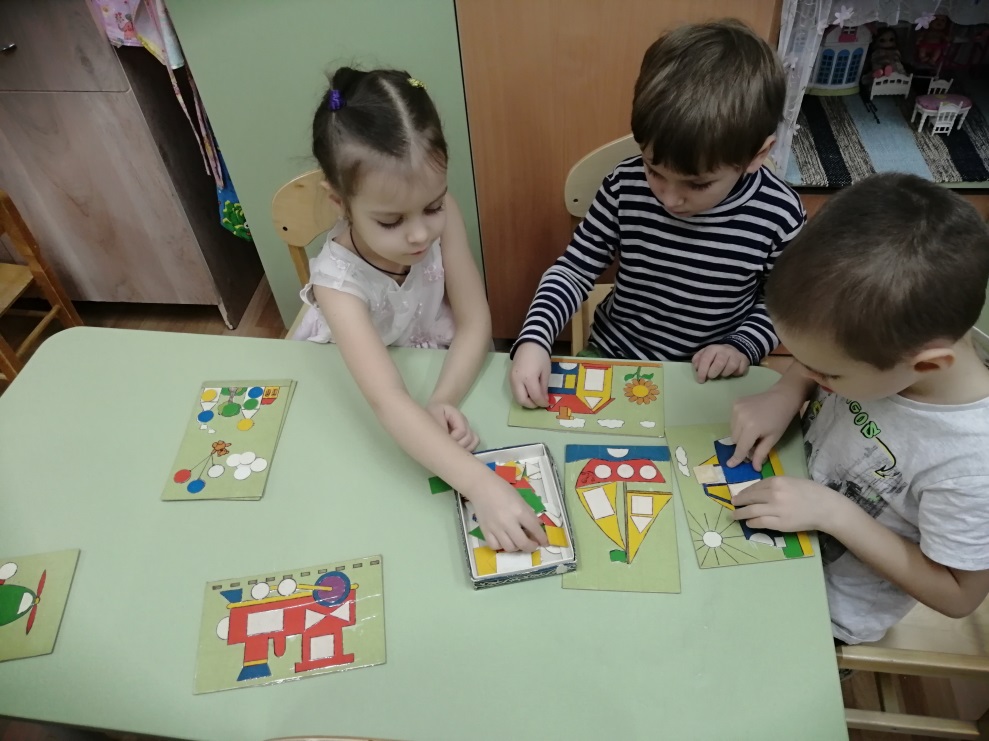 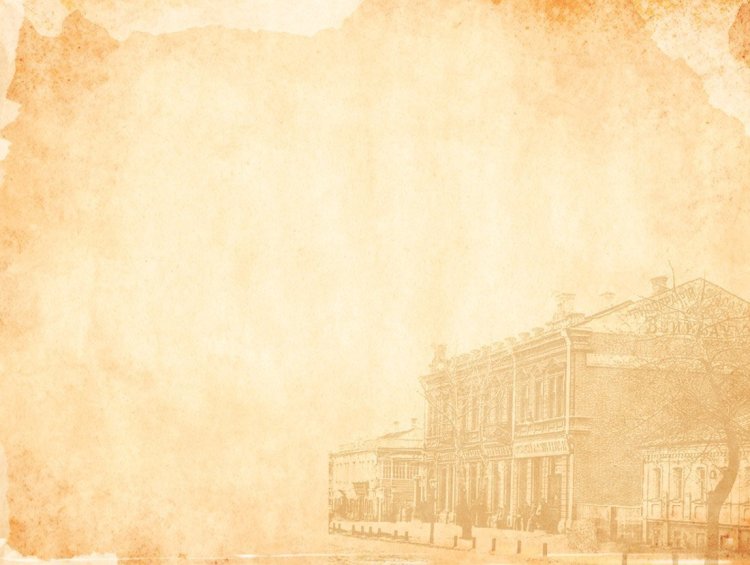 Конструирование из крупного ЛЕГО
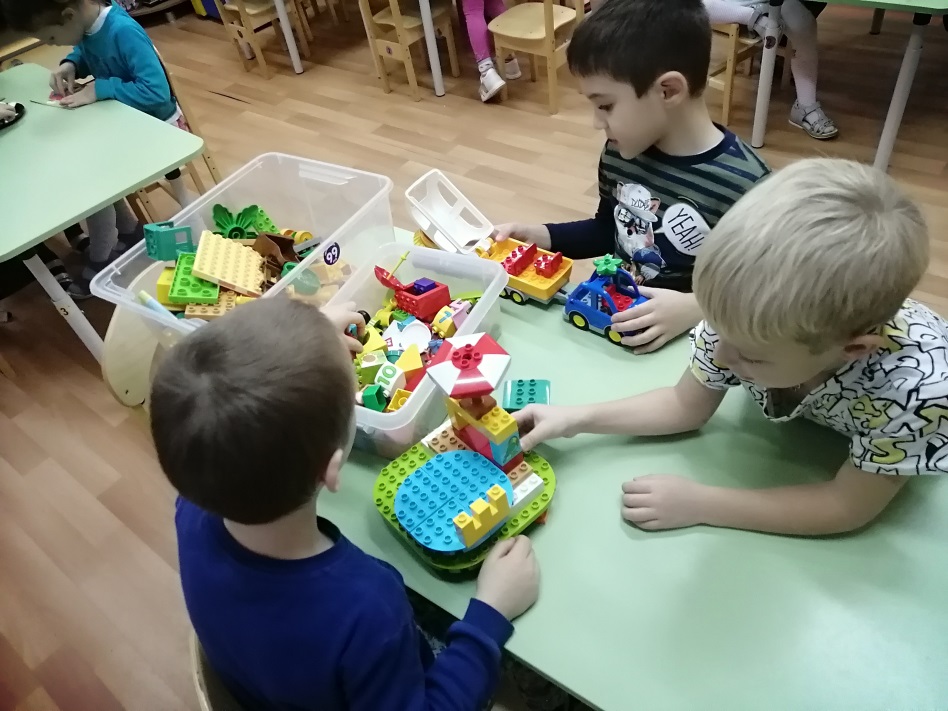 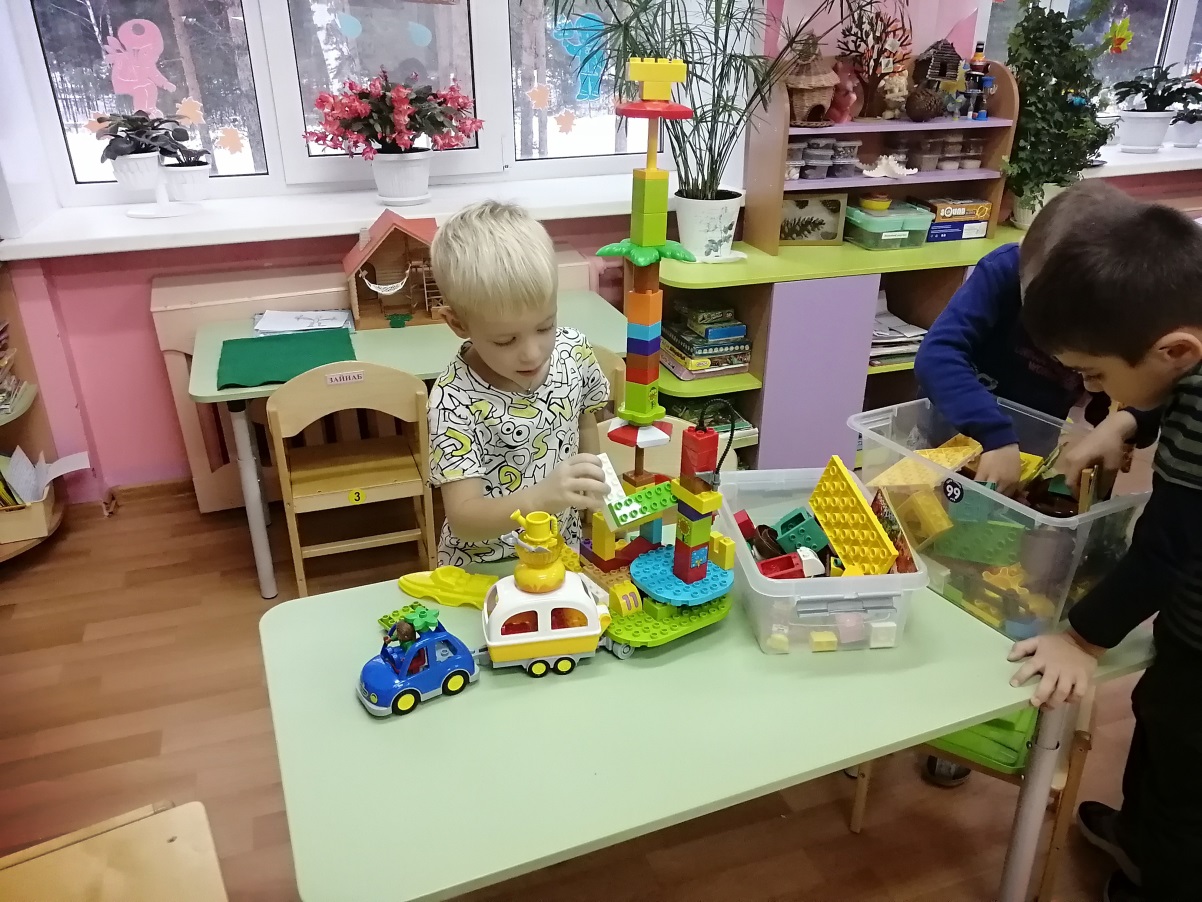 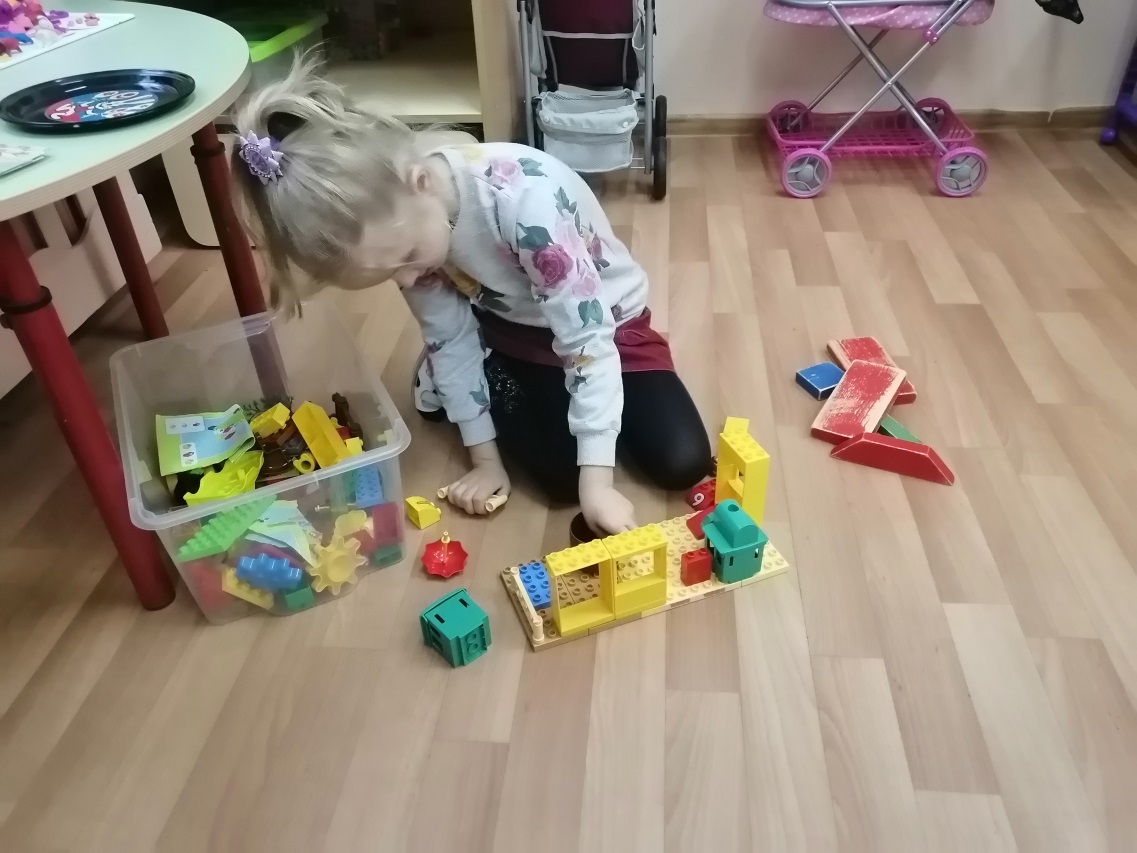 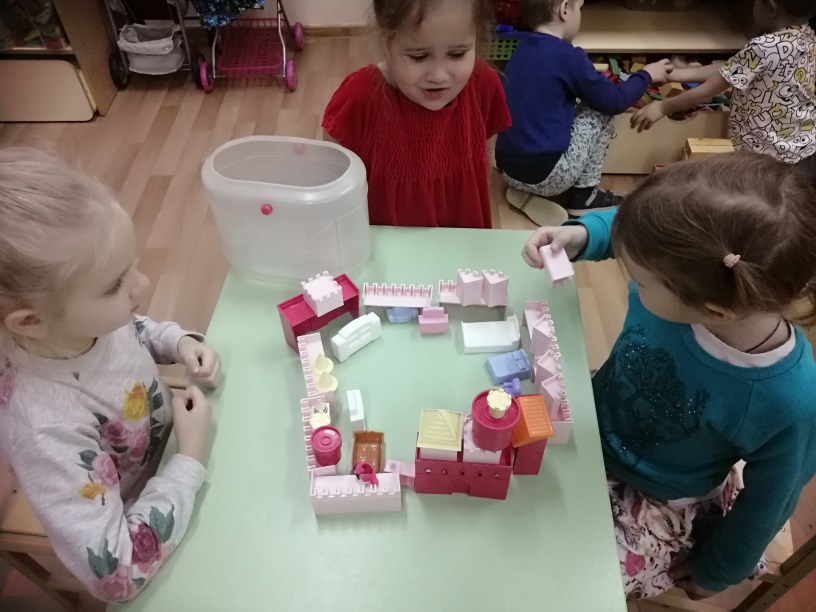 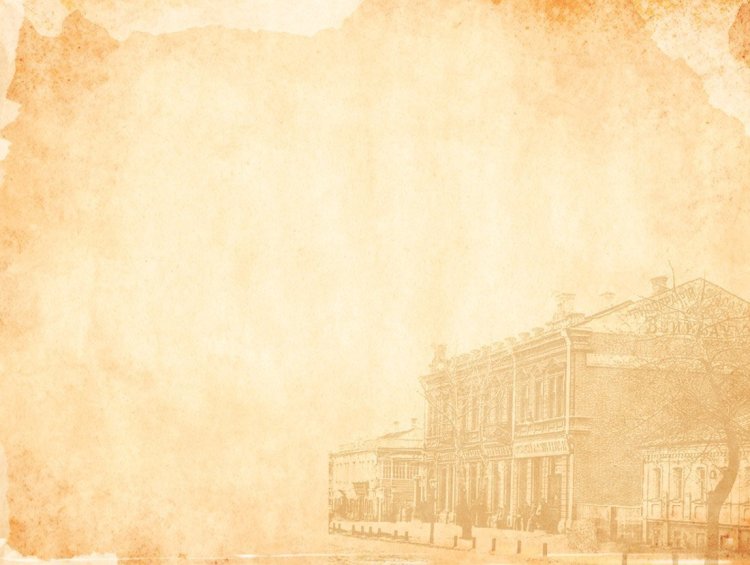 Конструктор с винтовым креплением
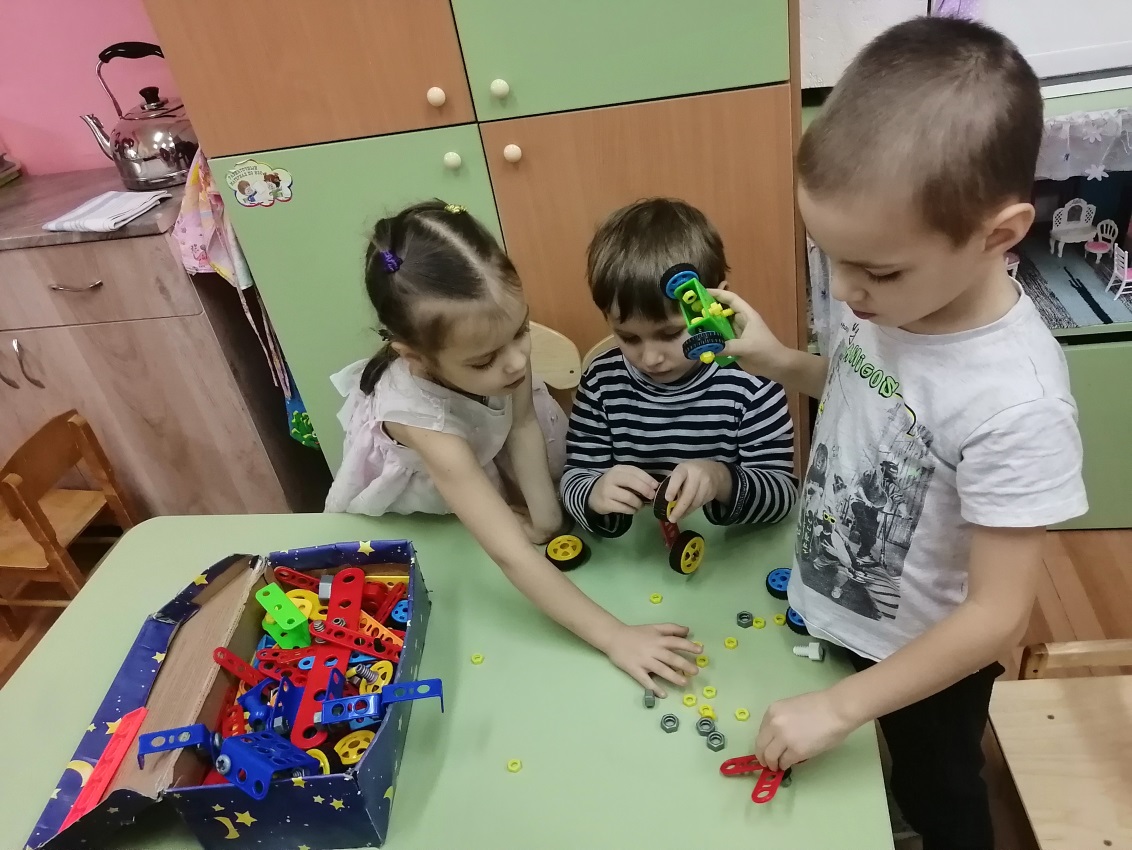 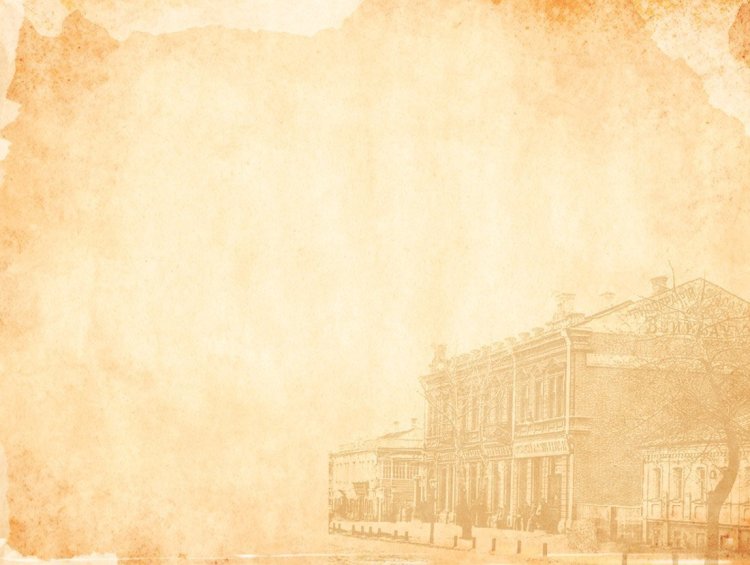 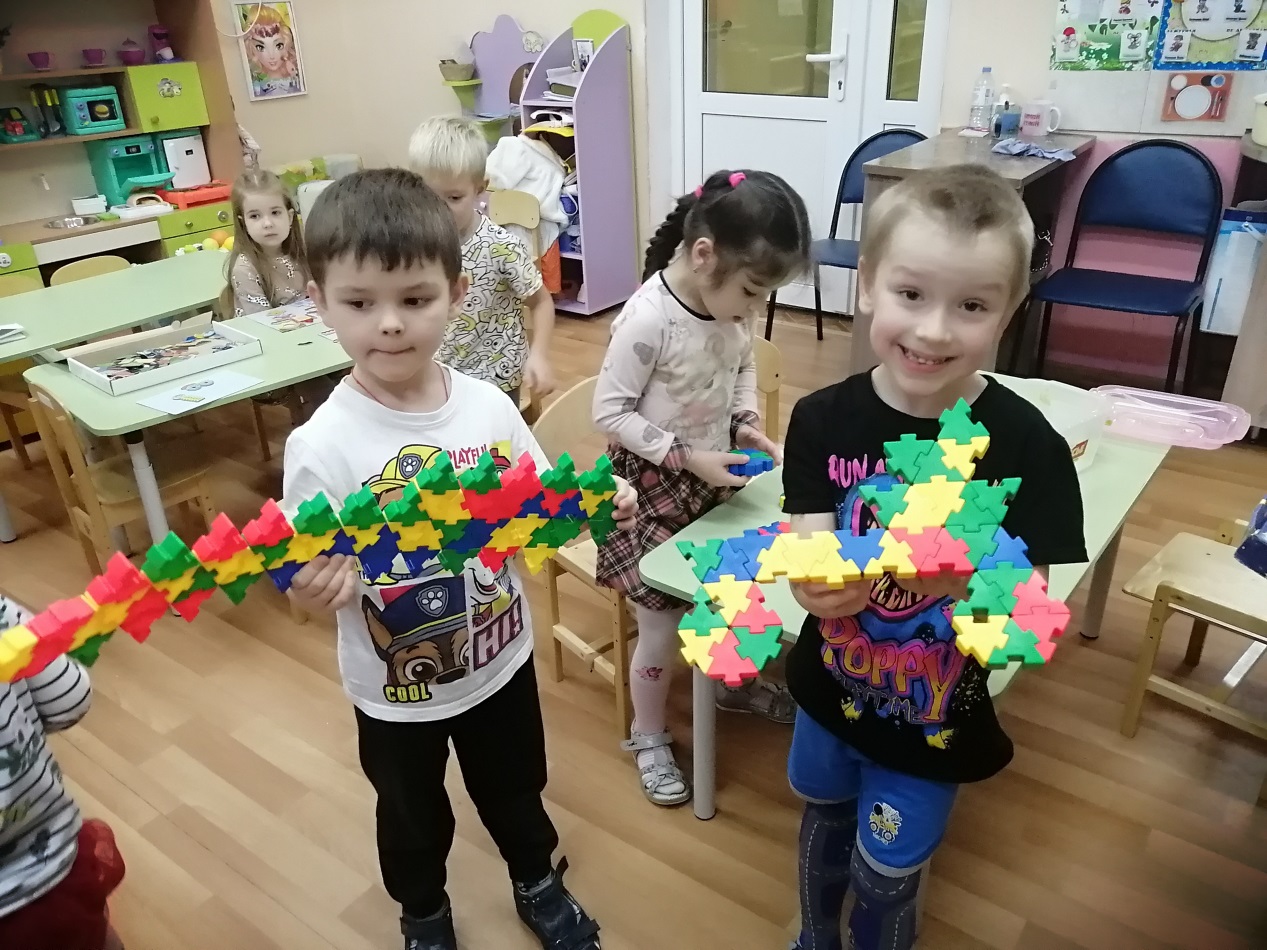 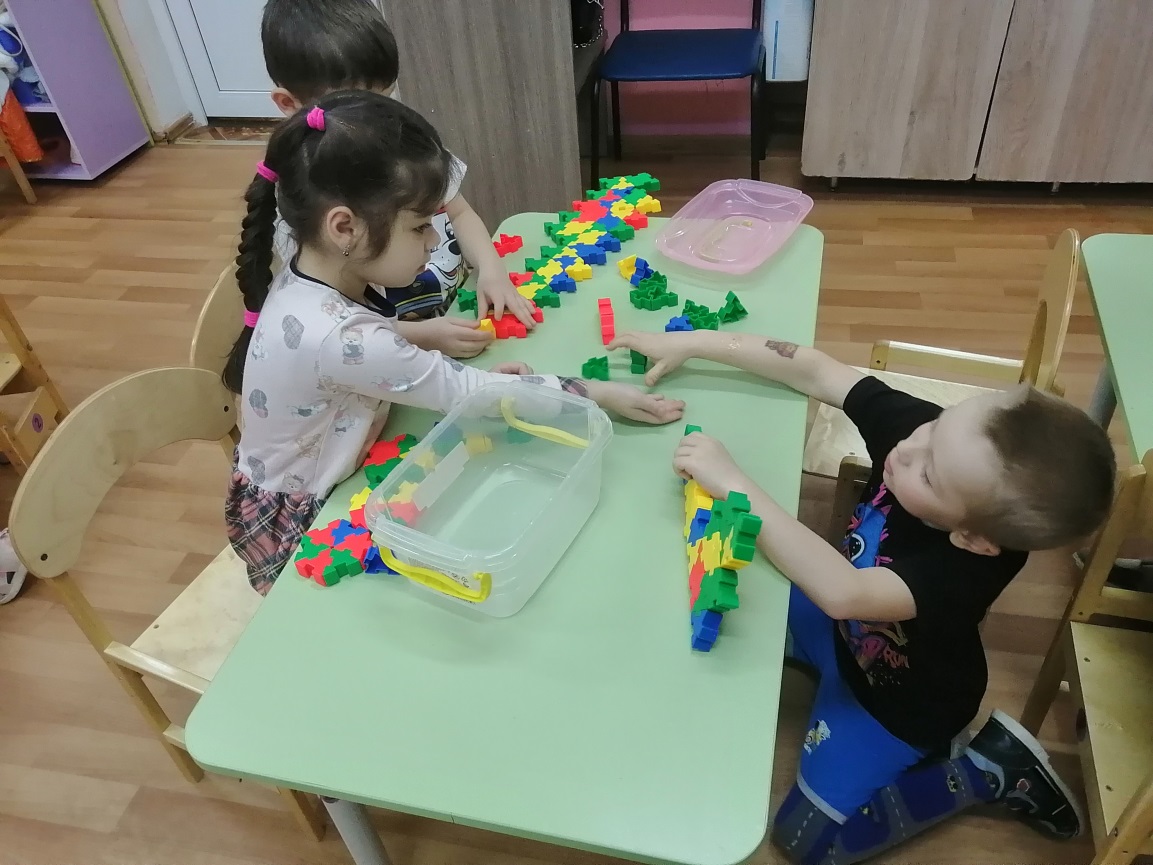 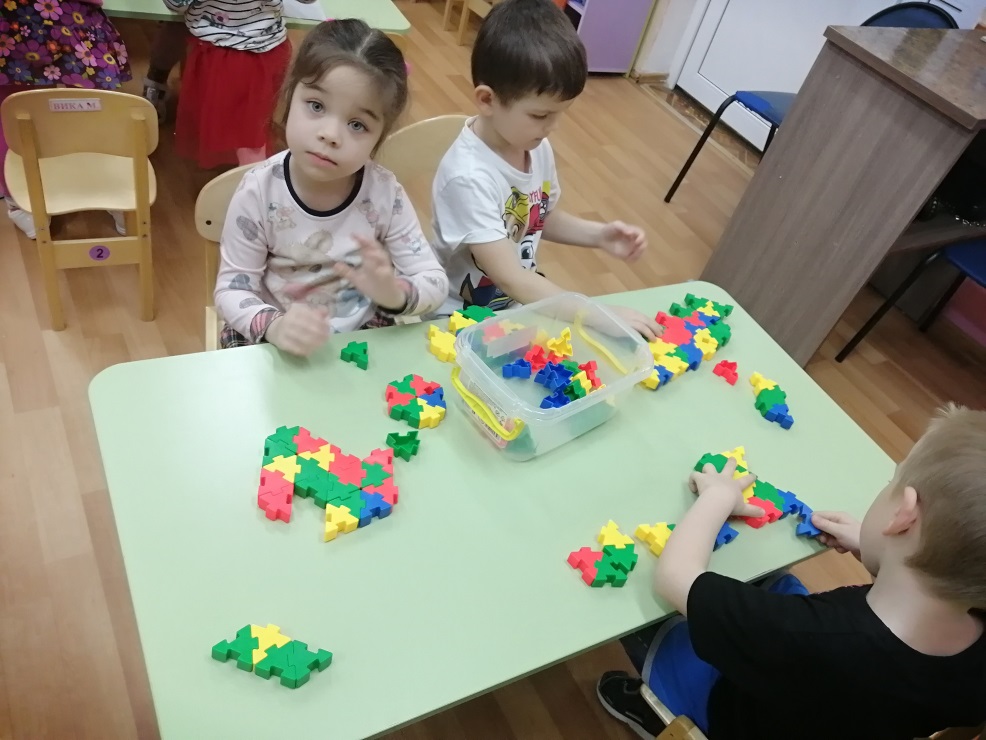 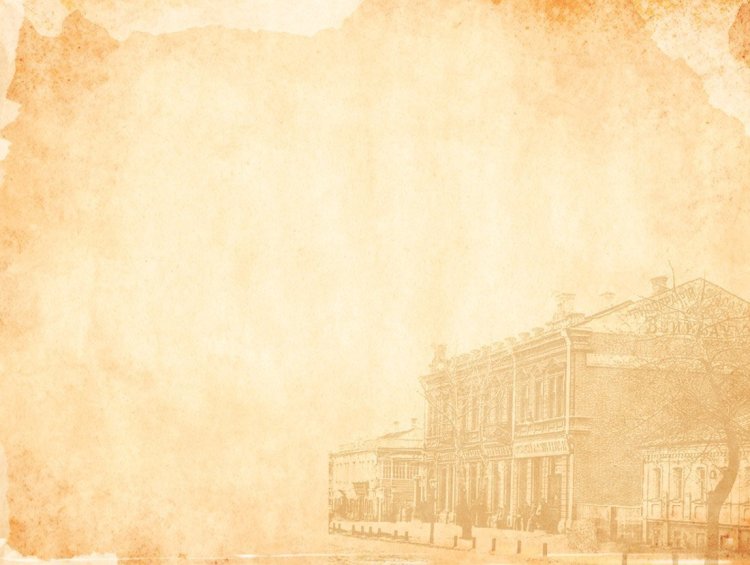 «Волшебный мешочек»
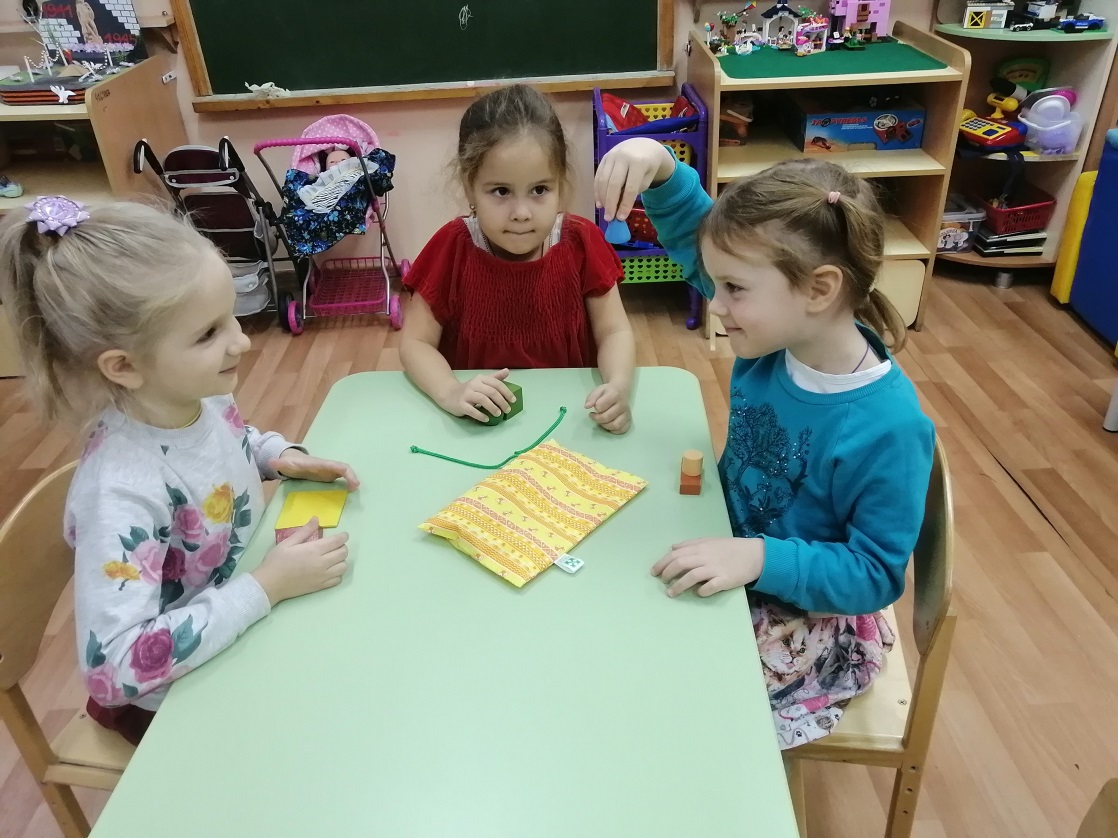 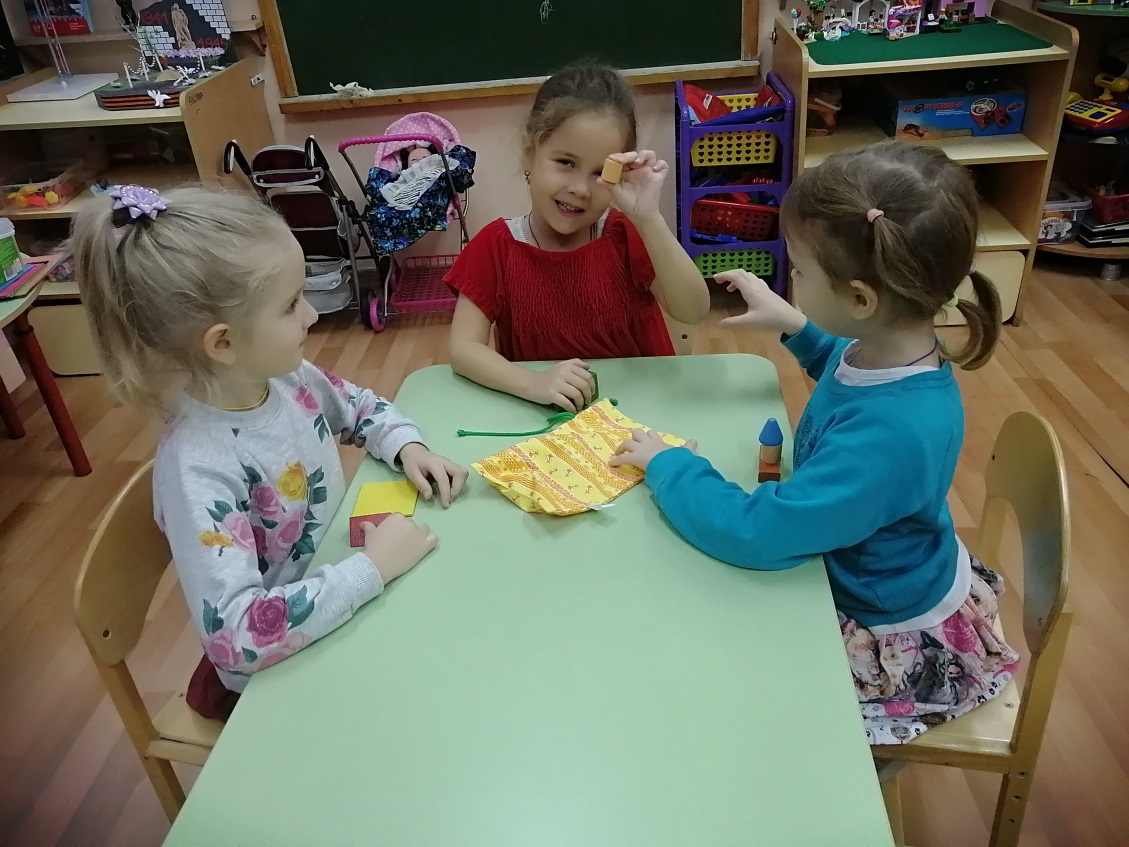 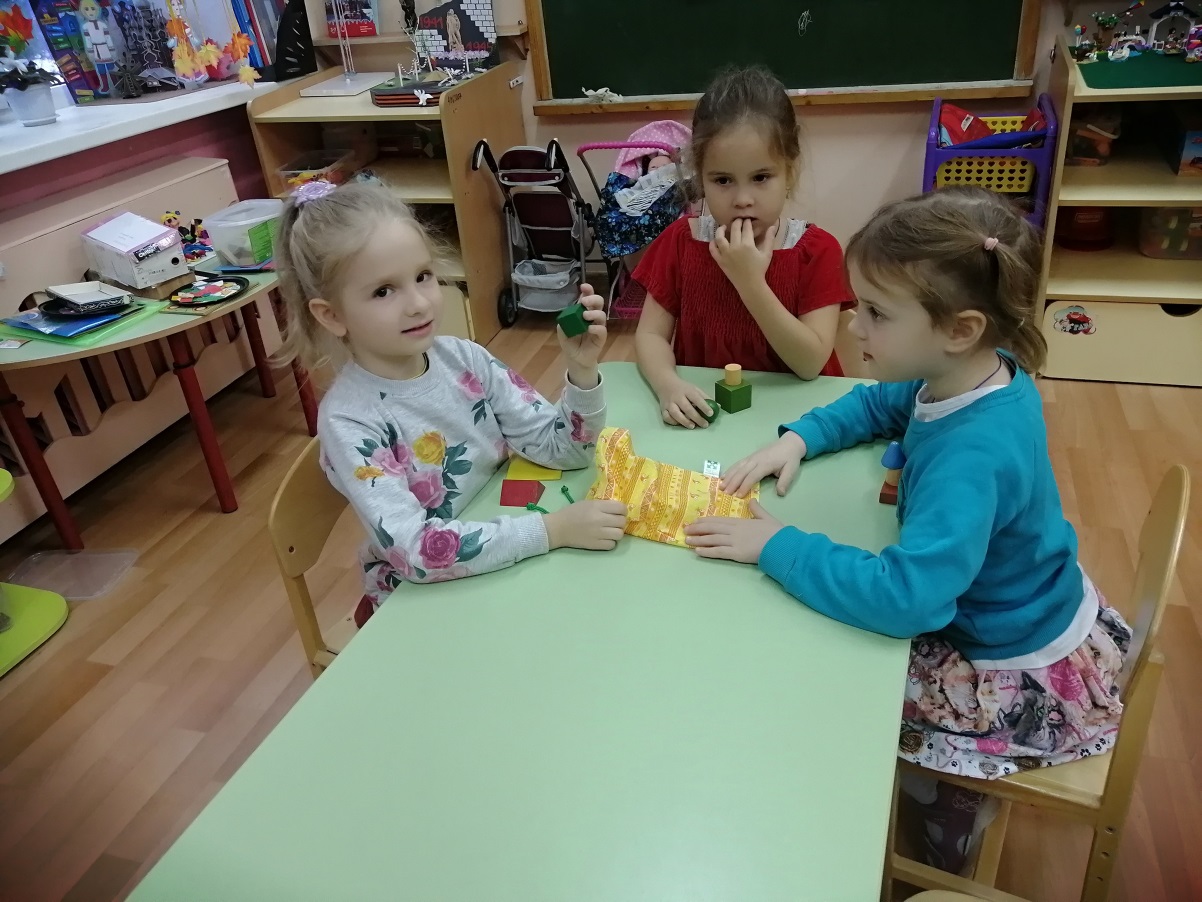 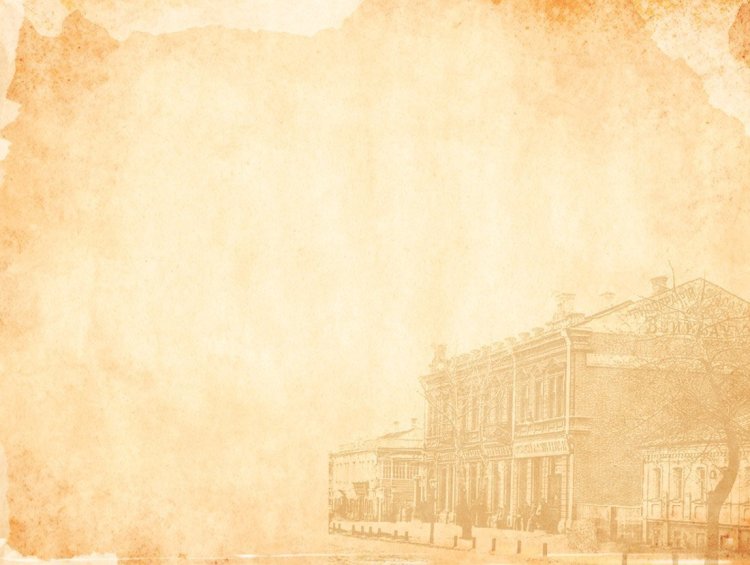 Модульное конструирование
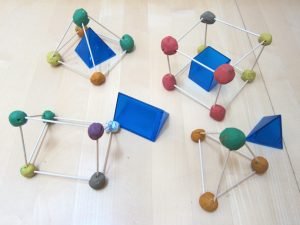 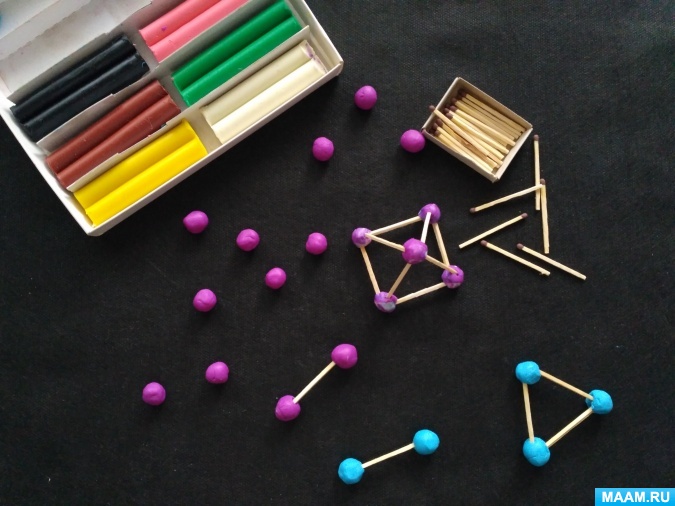 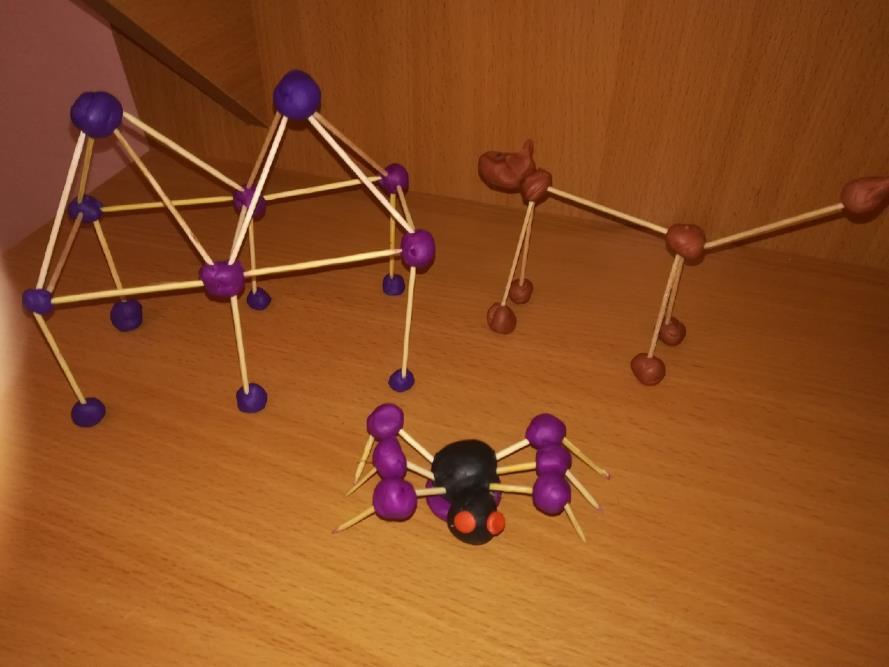 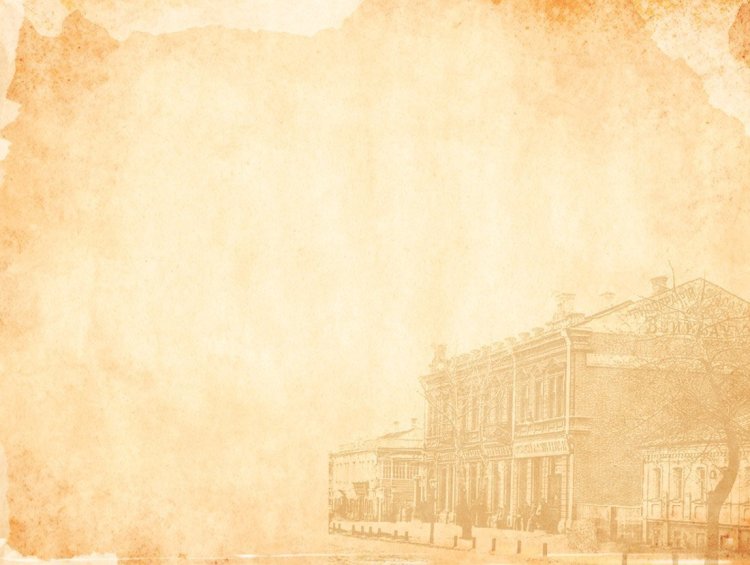 СПАСИБО ЗА ВНИМАНИЕ!
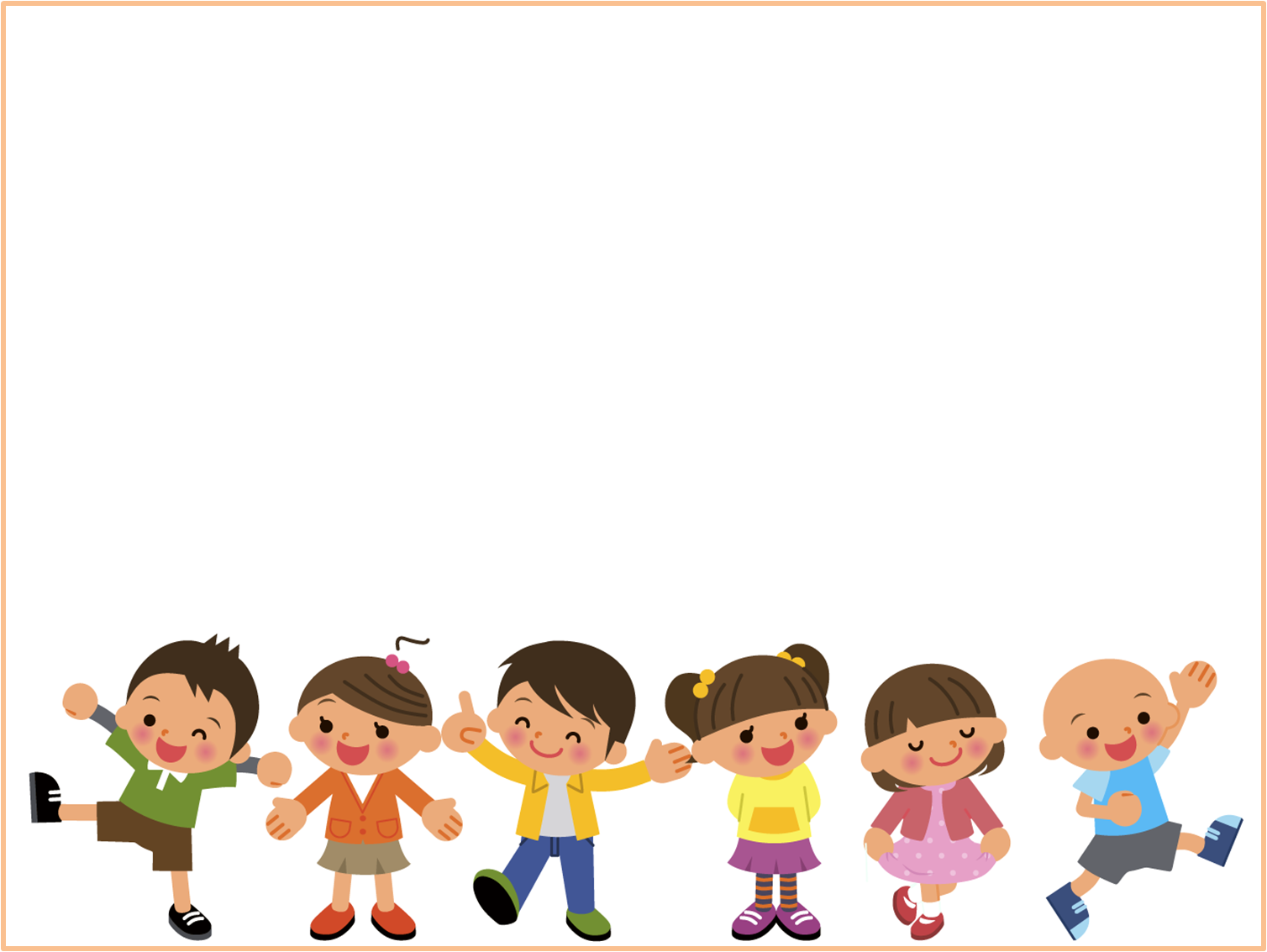